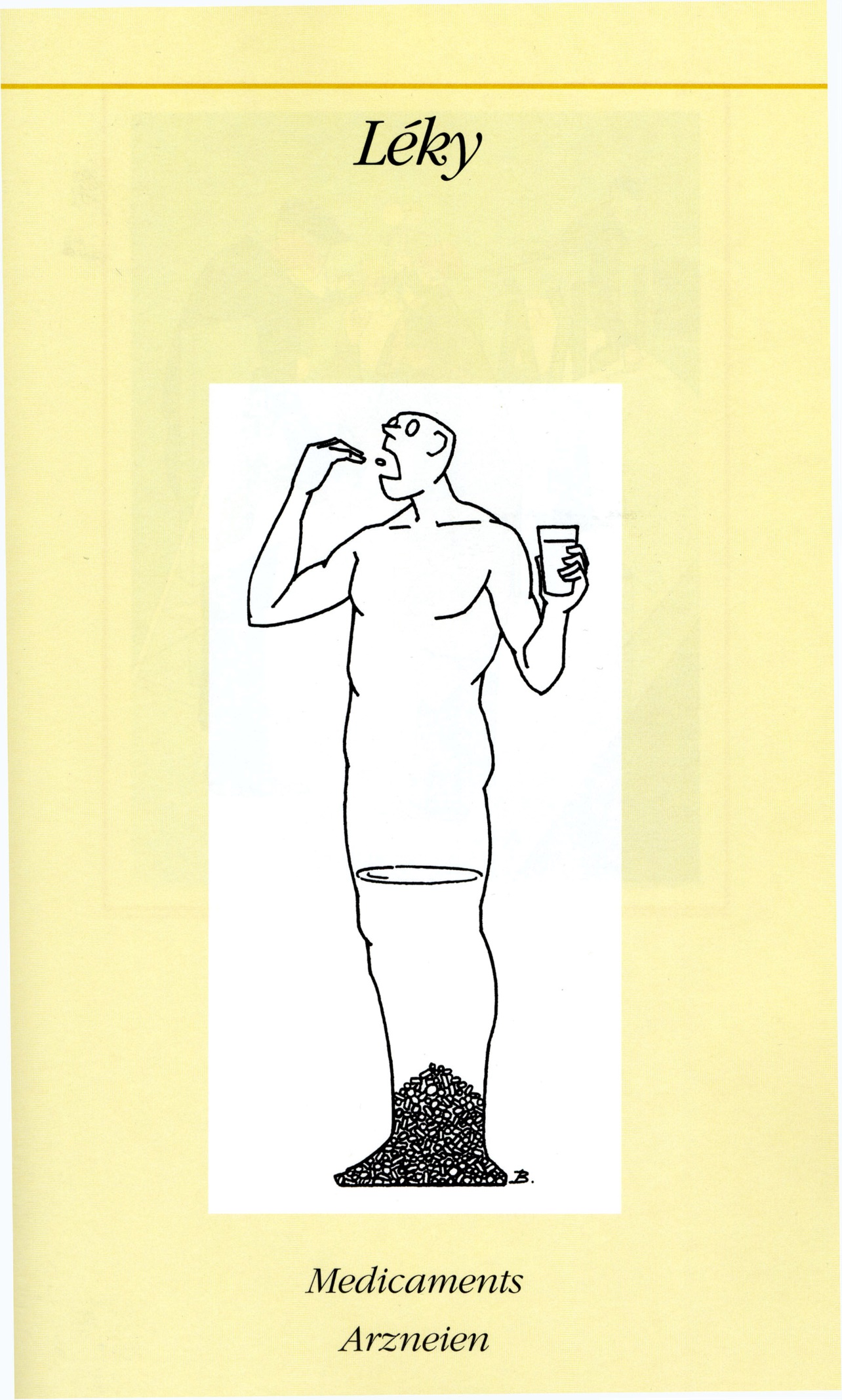 Lékové interakce a farmakogenetika v KV farmakoterapii
Jan Bultas
Ústav farmakologie 3.LF UK 
jbult@lf3.cuni.cz, 


Olomouc, 2018
Rp
Rp
Rp
Lékové interakce
na farmakodynamické bázi 
   (např. komb. antikoagulancií s protidest. léčivy)
zpravidla dobře předvídatelné 

 na farmakokinetické bázi
absorpce
transformace (aktivace i inaktivace)
transportu a distribuce
eliminace (renální, hepatální,…)
   špatně předvídatelné, neočekávané
Lékové interakce
na farmakodynamické bázi 
   (např. komb. antikoagulancií s protidest. léčivy)
zpravidla dobře předvídatelné 

 na farmakokinetické bázi
absorpce
transformace (aktivace i inaktivace)
transportu a distribuce
eliminace (renální, hepatální,…)
   špatně předvídatelné, neočekávané
Spotřeba nejčastěji užívaných KV léčiv v ČR (v DDD, rok 2016)
protidest.
5-10%
ACE-I/sartany
1 170 mil. DDD,
≈ 25% populace
betablok.
5-10%
diuretika
5-10%
BKK
5-10%
statiny
420 mil. DDD,
≈ 12% populace
RASS – význam lékových interakcí a polymorfizmů
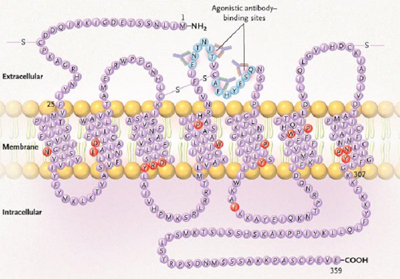 Inhibitory ACE
zpravidla proléčiva, konverze na účinný metabolit esterázami není problematická 
biodegradace řadou vzájemně zastupitelných metabol. systémů
není doložena inhibice či indukce 

 nízké riziko lékových interakcí

 význam farmakogenetiky
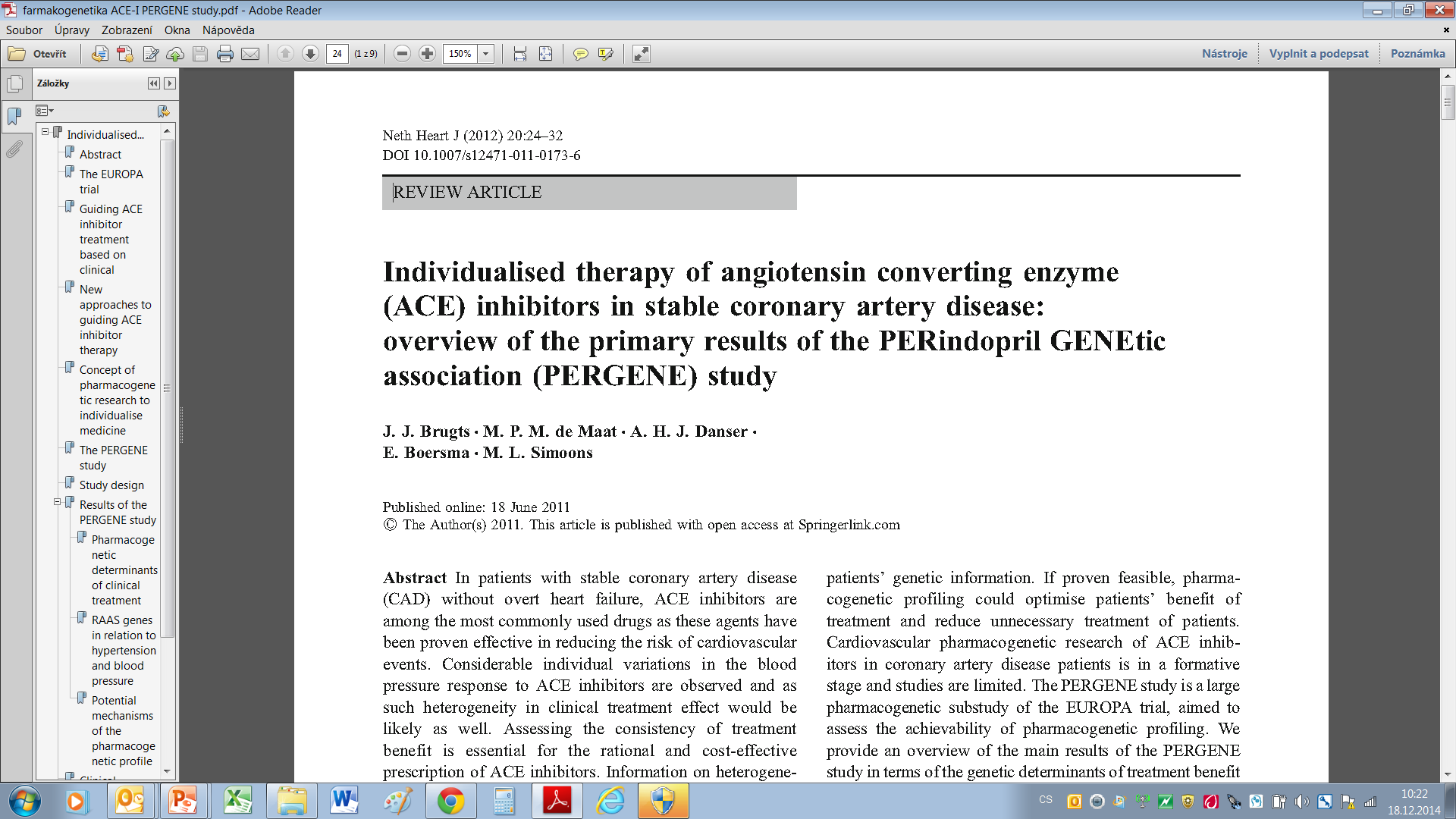 Léčebný efekt perindoprilu v závislosti na farmakogenet. ukazatelích ve st. PERGENE(podstudie EUROPA,  9 tis. probandů)
P
kininogen
angiotensinogen
P
renin
kalikrein
prorenin. 
rec.
P
P
P
P
BK 
rec.
ang I
bradykinin
P
ACE
NEP
ACE2
APP, NEP
aktivní + inaktivní metabolity
ang II
ang 1-9
rec.AT1
rec. AT2
P
ACE
ACE2
APP
ang III
P
rec.AT2
Mas 
rec.
ang 1-7
P
APP
ACE
ang IV
ang 1-5
rec.AT4
Léčebný efekt perindoprilu v závislosti na farmakogenet. ukazatelích ve st. PERGENE(podstudie EUROPA,  9 tis. probandů)
↓20% (HR 0,80, 
CI 0,71–0,91)
↓42% (HR 0,58, 
 CI 0,46–0,72)
NS (HR 1,26, 
95% CI 0,97–1,67)
Výskyt primárního ukazatele efektu v % 
(KV mortalita, IM, srdeční zástava)
10,2%  8,0%                11,1%   7,5%                7,7%     9,4%
celá skupina             respondeři                 non-respondeři 
                                   ≤ 2 rizik. alely                       ≥3 rizik. alely 
                                     (73,5% populace)                     (26,5% populace)
Brugts JJ, Neth Heart J 2012
Závěry studie PERGENE reprodukovány v post-hoc analýze studie PROGRESS(významné zvýšení výskytu příhody o 7-8% s každou další rizik. alelou)
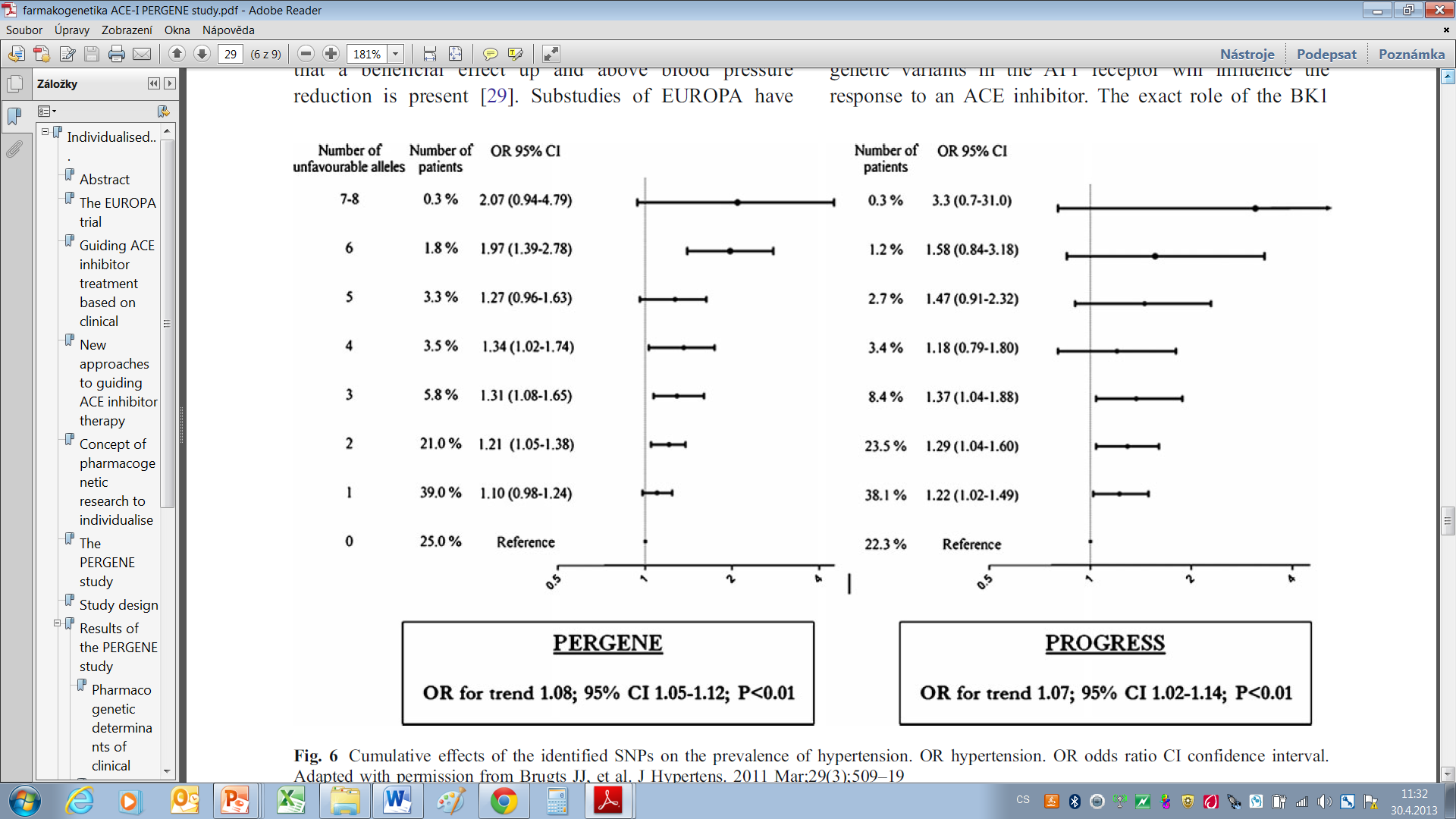 více rizik. alel
více rizik. alel
žádná rizik. alela
žádná rizik. alela
Brugts JJ, Neth Heart J 2012
Sartany
neproblematická biodegradace převážně konjugací (glukuronidizací)

telmisartan a méně též kandesartan významně inhibují řadu transmembránových transportérů (P-gp, OATP, …) 
 riziko interakcí zejm. s digoxinem,  event. se simvastatinem, dabigatranem,…
Digoxin – lék s úzkým terapeutickým oknem
substrát P-gp → omezuje dostupnost a zvyšuje eliminaci tubulární sekrecí

analýza studie DIG dle koncentrace digoxinu
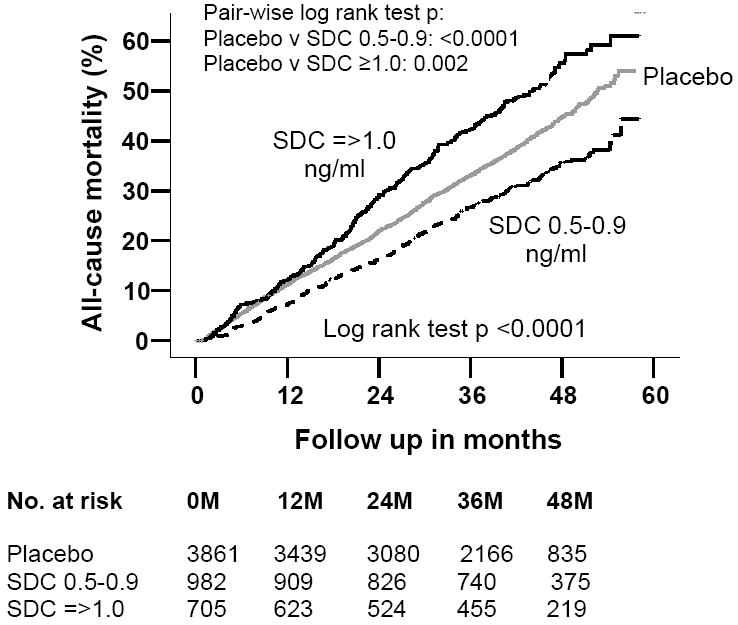 vyšší koncentrace (≥ 1 ng/ml)
↑22%

↓23%
placebo
optim. koncentrace
0,5-0,9 ng/ml
J Am Coll Cardiol. 2014;63(18):1823-1832. doi:10.1016/j.jacc.2014.01.051
Eliminace digoxinu P-gp: 
v enterocytu (do střeva), v hepatocytu (do žluče)       a sekrece tubulárními epiteliemi nefronu (do moče)
100%
5-40%
40-60%
30-50%
P-gp
P-gp
portální 
oběh
enterocyt
epitelie 
nefronu
střevo
omezená dostupnost  +  aktivní eliminace
Eliminace digoxinu při inhibici P-gp: 
v enterocytu (do střeva), v hepatocytu (do žluče)       a sekrece tubulárními epiteliemi nefronu (do moče)
100%
5-40%
80-90%
80-90%
P-gp
P-gp
portální 
oběh
enterocyt
epitelie 
nefronu
střevo
↑ dostupnosti, ↓ eliminace → toxická koncentrace
Eliminace digoxinu při inhibici P-gp: 
v enterocytu (do střeva), v hepatocytu (do žluče)       a sekrece tubulárními epiteliemi nefronu (do moče)
inhibice P-gp telmisartanem, amiodaronem, verapamilem,... zvýší koncentraci digoxinu ≈dvojnásobně
100%
5-40%
80-90%
80-90%
P-gp
P-gp
portální 
oběh
enterocyt
epitelie 
nefronu
střevo
↑ dostupnosti, ↓ eliminace → toxická koncentrace
Blokátory mineralokort. rec.
spironolakton 
induktor CYP3A4 a P-gp → mírné snížení konc. digoxinu (cave: spironolakton interferuje se stanovením konc. digoxinu)
významný inhibitor glukuronidázy UBT2B7 →  zpomalení biodegradace steroidních hormonů

eplerenon 
neovlivňuje metabol. a transport. systémy
Statiny - rozdíly v účinnosti, bezpečnosti a riziku LI- LI násobně zvyšují riziko myalgií/myopatií
rosuvastatin      atorvastatin          simvastatin 
    1     10   20   40                10   20   40   80                  10   20   40   80 mg
pokles LDL-C (v %)
Stellar trial, Am J Cardiol 2003;93:152–160
Metabolizmus  simvastatinu
lipofilní statiny – substráty P-gp a CYP3A4
(simvastatin, lovastatin)
CYP
3A4
P-gp
lumen 
střeva
enterocyt
oběh
nízká a variabilní
biolog. dostupnost
inhib./aktiv.
CYP3A4 a P-gp
[Speaker Notes: obr. 8a]
Metabolizmus  simvastatinu
lipofilní statiny – substráty P-gp a CYP3A4
(simvastatin, lovastatin)
inhibice HMG-CoA
reduktázy
CYP
3A4
P-gp
OATP
 1B1
lumen 
střeva
enterocyt
oběh
hepatocyt
nízká a variabilní                            variabilní vychytávání        
biolog. dostupnost                          v hepatocytu (re-uptake)
inhib./aktiv.
OATP1B1,…
[Speaker Notes: obr. 8a]
Metabolizmus  simvastatinu
lipofilní statiny – substráty P-gp a CYP3A4
(simvastatin, lovastatin)
inhibice HMG-CoA
reduktázy
CYP
3A4
P-gp
OATP
 1B1
CYP
3A4
P-gp
lumen 
střeva
žlučové
cesty
enterocyt
oběh
hepatocyt
nízká a variabilní          variabilní vychytávání                variabilní
biolog. dostupnost      v hepatocytu (re-uptake)             bioeliminace
inhib./aktiv.
CYP3A4 a P-gp
inhib./aktiv.
CYP3A4 a P-gp
inhib./aktiv.
OATP1B1,…
[Speaker Notes: obr. 8a]
CYP 3A4metabol.  50% léků, nemá význ. polymorfizmy
substráty
BKK
lipofil. statiny
makrolidy
amiodaron
steroidy
psychofarm.
….
inhibitory
verapamil
diltiazem
amiodaron
makrolidy
antimykotika
psychofarm.
flavonoidy
….
induktory
fenytoin, 
fenobarbital
rifampicin
dexametazon
třezalka
….
Pozor na kombinaci substrátů s inhibitory CYP3A4 -  
s diltiazemem, verapamilem,  amiodaronem, makrolid. ATB, antimykotiky či s flavonoidy citrusů
glykoprotein P 
- eliminační pumpa  50% léků, 
- význ. polymorfizmy, inhibitory i induktory  
  obdobné CYP3A4 (funkční celek)
substráty
BKK
lipofilní statiny
klopidigrel
dabigatran etexilát
steroidy
psychofarm.
….
inhibitory
verapamil
diltiazem
amiodaron
makrolidy
antimykotika
psychofarm.
flavonoidy
….
induktory
fenytoin, 
fenobarbital
rifampicin
dexametazon
třezalka
….
inhibice P-gp zvyšuje dostupnost a snižuje eliminaci ≈50% léčiv
Zvýšení expozice jednotlivých  statinů při inhibici aktivity P-gp a CYP3A4 (po podání silných inhibitorů)
2x
před podáním

po podání
9x
11x
AUC (expozice)
statin
[Speaker Notes: obr. 9]
Snížení expozice simvastatinu při indukci P-gp a CYP3A4
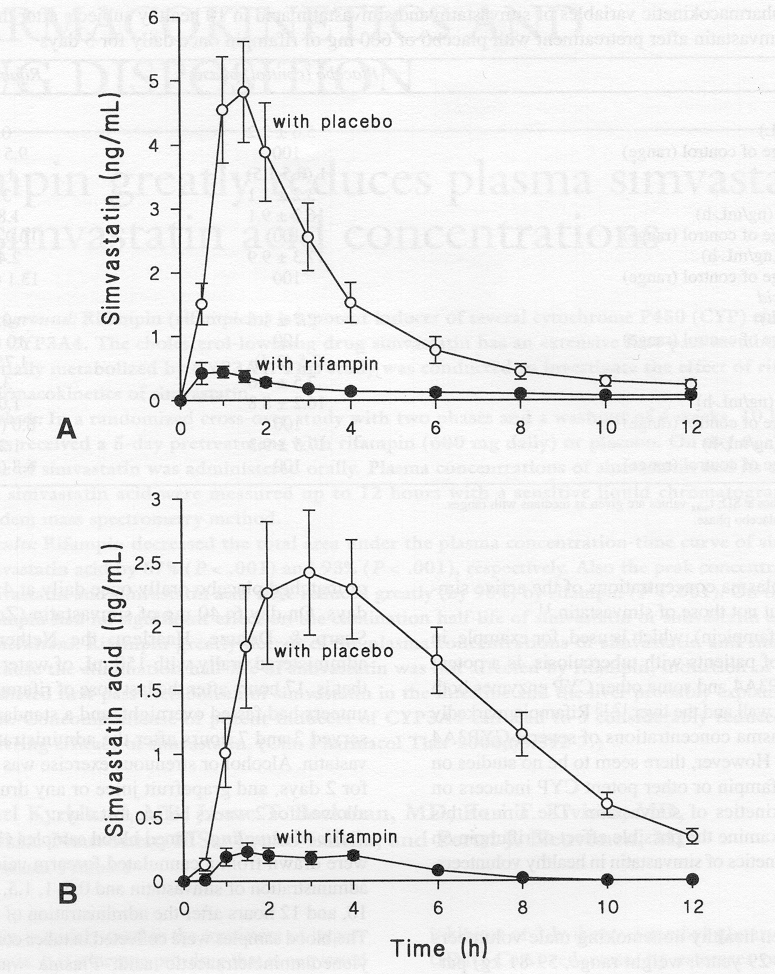 indukce CYP3A4/P-gp rifampicinem 
léčba standardní dávkou rifampicinu 5 dnů ve srovnání s placebem
[Speaker Notes: obr. 10]
Význam variant genotypu influxní pumpy OATP1B1 při léčbě simvastatinem na výskyt myalgií/myopatií (SEARCH st.)
zvýšení rizika myalgií/myopatií u různých genotypů 0ATP1B1
18%
výskyt myalgií/myopatií (%)
3%
0,6%
genotyp TT
(obě aktivní alely)
genotyp CT
(jedna aktivní alela)
genotyp CC
(žádná aktivní alela)
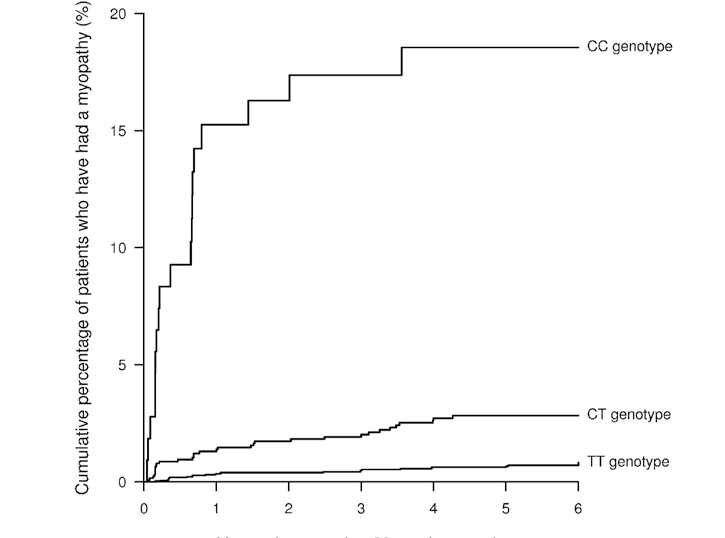 kumulativní výskyt myalgií/myopatií (%)
roky
[Speaker Notes: Obr. 11]
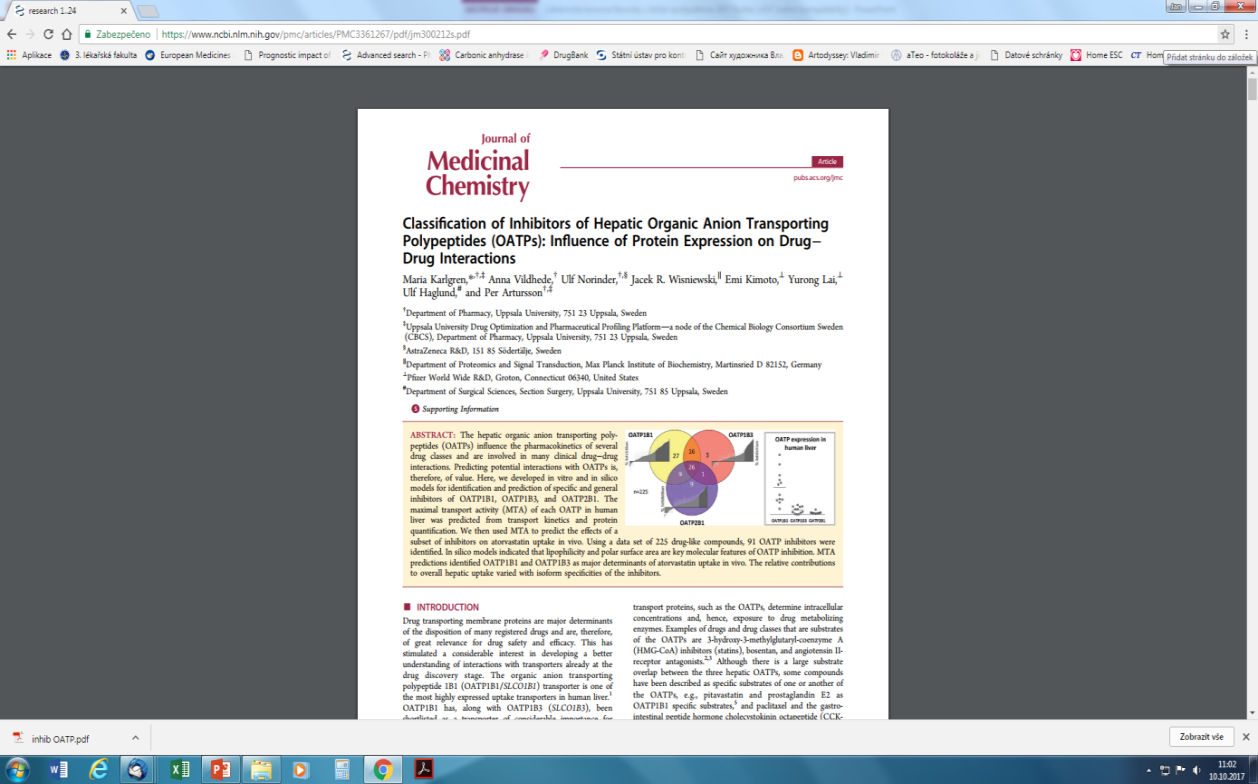 Inhibitory influxní pumpy OATP1B1
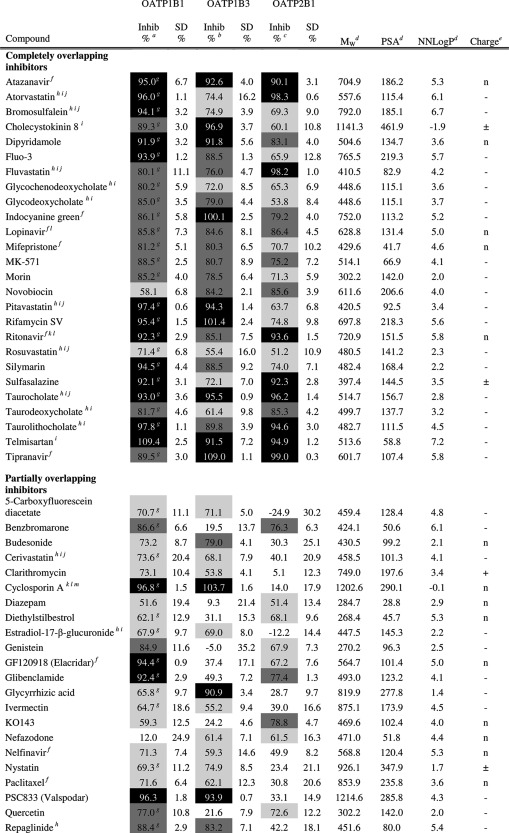 antiretrovirotika
dipyridamol
rifamycin
sulfasalazin
telmisartan
cyklosporin
glybenclamid
J Med Chem. 2012 May 24; 55(10): 4740–4763
Metabolizmus fluvastatinu
lipofilní statin – substrát CYP2C9 (fluvastatin)
inhibice HMG-CoA
reduktázy
OATP
 1B1
CYP
2C9
OATP
 15A1
OATP
 2B1
lumen 
střeva
žlučové
cesty
enterocyt
oběh
hepatocyt
vyšší a standardní         spolehlivější vychytávání             méně variabilní            
biolog. dostupnost         v hepatocytu (re-uptake)                bioeliminace
díky vzájemné zastupitelnosti influxních pump – nízké riziko lék. interakcí,
malý význam inhibice/indukce CYP2C9
[Speaker Notes: 8.b]
Výskyt myalgií/myopatií při léčbě vyššími dávkami statinů (studie PRIMO)
nejlépe tolerovaný
výskyt myalgií/myopatií (v%)
[Speaker Notes: Obr. 12]
Metabolizmus rosuvastatinu
hydrofilní statiny 
(rosuvastatin, pitavastatin)
inhibice HMG-CoA
reduktázy
P-gp
ABC
B11
OATP
 1B1
OATP
 1B1
BCRP
OATP
 2B1
lumen 
střeva
žlučové
cesty
enterocyt
oběh
hepatocyt
vyšší a standardní         spolehlivější vychytávání        pomalejší a méně             
biolog. dostupnost         v hepatocytu (re-uptake)     variabilní bioeliminace
díky vzájemné zastupitelnosti influxních pump – nízké riziko lék. interakcí
[Speaker Notes: 8.c]
Výskyt myopatie (>10x vzestup CK) při léčbě různými statiny, korelace s poklesem LDL-cholesterolu
výborná tolerance rosuvastatinu
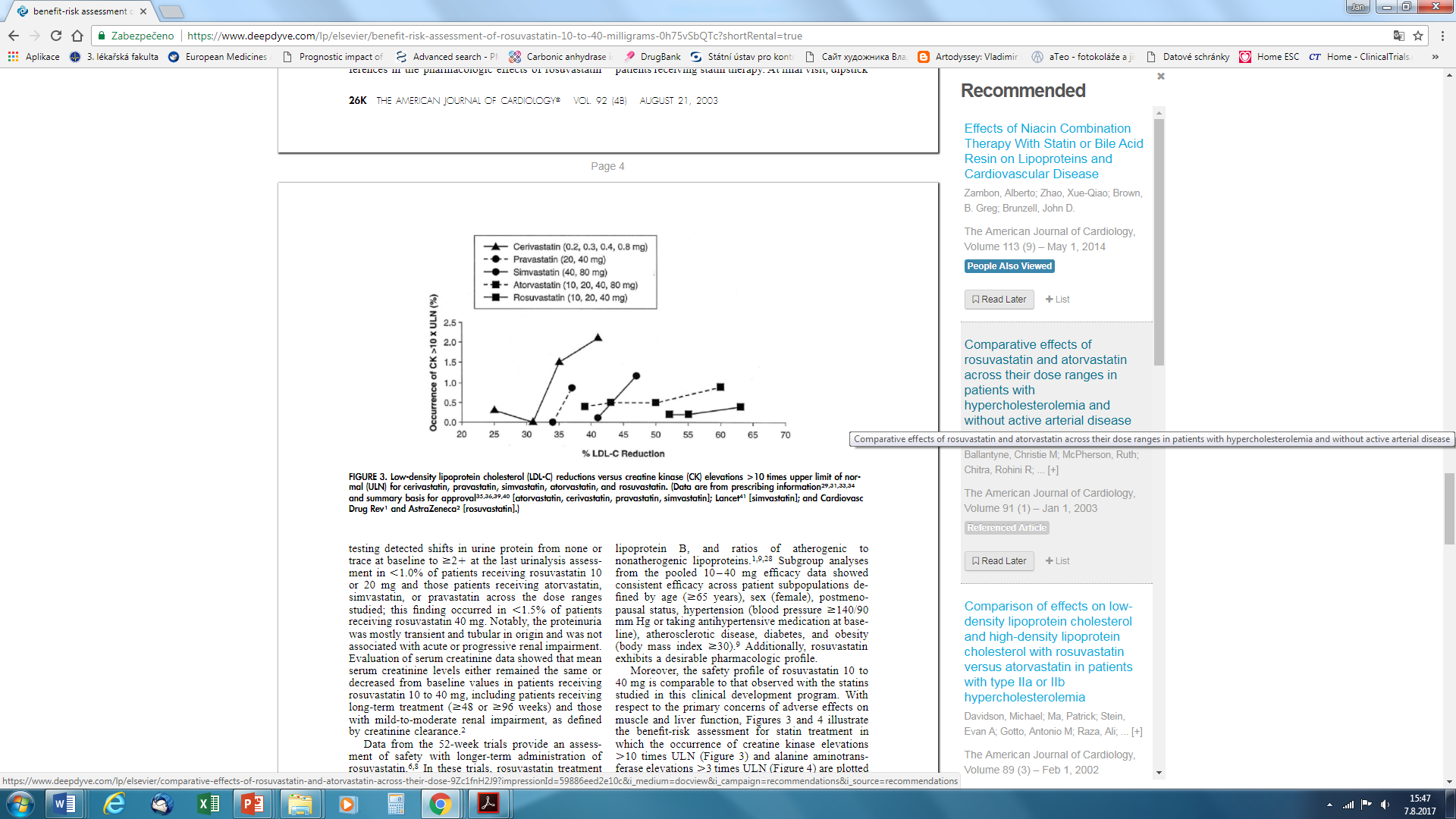 cerivastatin 
0,3, 0,4 a 0,8 mg
simvastatin  40 a 80 mg
atorvastatin 
 10, 20, 40 a 80 mg
pravastatin  20 a 40 mg
výskyt myopatie (v %) 
(více než desetinásobné zvýšení CK)
rosuvastatin  10, 20 a 40 mg
pokles LDL-cholesterolu (v %)
European Heart Journal, Volume 38, Issue 32, 21 August 2017
[Speaker Notes: Obr. 13]
Fibráty – veteráni hypolipidemické léčby – od r. 1962
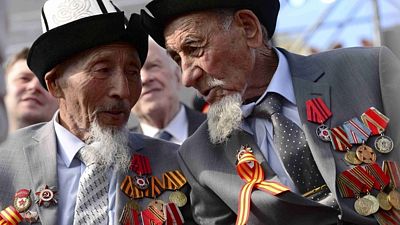 Fibráty – středně silná inhibice řady metabol.a transportních systémů
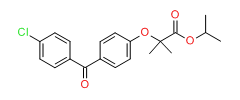 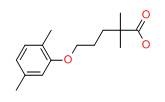 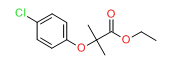 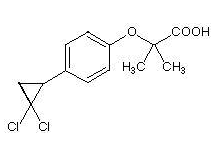 zdroj: DrugBank, www.drugbank.ca
Interakce fibrát – statin (zejm. simvastatin)
riziko myalgií při kombinaci fibrátu se simvastatinem
lipofilní statiny – substráty P-gp a CYP3A4
(simvastatin, lovastatin)
inhibice HMG-CoA
reduktázy
CYP
3A4
P-gp
OATP
 1B1
CYP
3A4
P-gp
lumen 
střeva
žlučové
cesty
enterocyt
oběh
hepatocyt
nízká a variabilní          variabilní vychytávání        rychlá a variabilní
biolog. dostupnost      v hepatocytu (re-uptake)        bioeliminace
[Speaker Notes: obr. 8a]
ANTITROMBOTIKA- LI zvyšují riziko selhání léčby i krvácení
terapeutické 
okno
riziko 
krvácení
riziko 
trombózy
protidestičkové léky
antikoagulancia
nedostatečná inhibice
přílišná inhibice
Lékové interakce parenterálních antikoagulancií (deriváty heparinu a hirudinu)
významné interakce s jinými antitrombotiky     (s protidestičkovými léčivy, antikoagulancii, sulodexidem) 

nejsou známy interakce na bázi ovlivnění dostupnosti, transformace a eliminace
Lékové interakce perorálních antikoagulancií
warfarin  
  - biodegradace CYP2C9 (ev. CYP3A4)

dabigatran etexilát 
  - absorpce omezena elimin. pumpou P-gp

apixaban a rivaroxaban
 - biodegradace ovlivněna aktivitou CYP3A4 
 - minimální afinita k P-gp 

edoxaban
    - malá afinita k CYP3A4 i P-gp
Warfarin – nejužívanější perorální antikoagulans
xabany
34 tis. léčených
gatrany
13 tis. léčených
warfarin
123 tis. léčených
údaj SÚKL /AISLP/ pro rok 2016
Mechanizmus působení warfarinu a farmakogenetické faktory ovlivňující efekt
warfarin
redukovaný
vitamin K
oxidovaný
vitamin K
funkční (karboxylovaná) forma koagulačních faktorů
II, VII, IX, X a proteinu C a S
afunkční (nekarboxylovaná)
forma koagulačních faktorů
II, VII, IX, X a proteinu C a S
Mechanizmus působení warfarinu a farmakogenetické faktory ovlivňující efekt
warfarin
P
degradace S warfarinu (CYP2C9), 
degradace R warfarinu (CYP1A1, 1A2 a 3A4)
transportní syst. 
v hepatocytu
P
P
regenerace vitaminu K reduktázou (VCOR)
degradace 
vitaminu K 
(CYP4F2)
P
redukovaný
vitamin K
oxidovaný
vitamin K
aktivace koagul. faktorů vitamin K-dependentní karboxylázou
P
funkční (karboxylovaná) forma koagulačních faktorů
II, VII, IX, X a proteinu C a S
afunkční (nekarboxylovaná)
forma koagulačních faktorů
II, VII, IX, X a proteinu C a S
Genetické a non-genetické faktory ovlivňující účinek warfarinu (u Indoevropanů)
polymorizmus
VCOR-C1
ostatní non-genetické
faktory (příjem vit. K, 
hmotnost, věk,…)
polymorizmus
CYP2C9
polymorizmus
transportéru OATP a polymorizmus
vit. K-depend. karboxylázy
1) Fung E et al. Semin Thromb Hemost. 2012 November ; 38(8): 893–904  2) Jorgensen AL et al. PLoS ONE 7(8): e44064. doi:10.1371/journal.pone.0044064
Poločasy plasmatické eliminace S-warfarinu v závislosti na aktivitě izoenzymu CYP2C9
≈ 20 hod
≈ 40 hod
≈ 60 - 80 hod
hod
CYP 2C9 - metab. asi 15% léků, polymorfní, u 5-15% inaktivní
substráty
warfarin
sartany
antirevmatika
PAD
fluvastatin
inhibitory
amiodaron
antimykotika
klopidogrel
NSA
fluvastatin
induktory
třezalka
rifampicin
aprepitant
- LI warfarinu na úrovni CYP2C9 u většiny populace jsou na hranici klin. významnosti → vzestup INR o ≈0,5
- u rychlých metabolizátorů (5%) jsou však velmi významné
Lékové interakce warfarinu
Farmakokinetické interakce dabigatranu
dabigatran etexilát substrátem P-gp 
   (↑↑↑ afinita, nízká dostupnost  5-8%) 

 není transformován enzymy CYP

 významně zvýšená absorpce při podání silných inhibitorů P-gp (o 100 až 200%)
mírně zvýšená absorpce u středních inhibitorů P-gp (o 50-100%)
Ovlivnění expozice při interakci na úrovni P-gp změnou dostupnosti dabigatranu
250%
200%
150%
100%
zvýšení koncentrace při 
vyšší dostupnosti dabigatranu
spironolakton
50%
třezalka
verapamil
-50%
ketokonazol
amiodaron
-100%
SPC,Pradaxa  08/2011; European Heart Journal 2011;Vol.32(Abstract Supplement):618
Ovlivnění expozice rivaroxabanu při interakci na úrovni CYP3A4 a P-gp
250%
200%
150%
100%
zvýšení koncentrace při 
aktivace či inhibice eliminace
třezalka
antikonvulziva
spironolakton
50%
klaritromycin
            erytromycin

  verapamil
amiodaron
-50%
ketokonazol
-100%
Grillo JA, Biopharm Drug Dispos. 2012 Mar;33(2):99-110 a SPC Xarelto
Absorpce dabigatran etexilátu 
P-gp ve střevě
5-40%
100%
5-8%
P-gp
portální 
oběh
enterocyt
střevo
Absorpce dabigatran etexilátu 
P-gp ve střevě – inhibice P-gp
5-40%
100%
10%-30%
P-gp
portální 
oběh
enterocyt
střevo
ASA – problém s dostupností při kombinaci s IPP a ecASA
ASA – jeden k nejčastěji užívaných léků v rámci profylaxe KV onemocnění
≈ 30% pacientů léčeno současně IPP z důvodu profylaxe krvácení do GIT

ASA je slabá kyselina s pK 3,5 - resorpce ASA   v nedisoc. formě pouze při pH < 3,5 - tj.              v žaludku a proximálním duodenu 
při léčbě IPP stoupá pH nad 3,5 – výrazně klesá dostupnost ASA a může být snížen efekt
při užití enterosolv. tbl. není doložen klin. efekt
Závislost absorpce kyseliny acetylsalicylové 
na pH v žaludku a duodenu
trombocyt 
v portálním oběhu
portální
oběh
žaludek 
a duodenum
serin v katalytické 
oblasti COX-1 
trombocytu
serin-OH
+   -COCH3
COOH
OCOCH3
COOH
OH
COOH
OCOCH3
působení ASA při pH<3,5
acetylace serinu 
inaktivuje COX-1 
v trombocytu
dobrá absorpce 
při pH<3,5
acetylace serinu 
v místě katalytického
centra COX-1
serin-OCOCH3
kys. acetylsalicylová
kys. acetylsalicylová
výsledkem acetylace serinu je kys. salicylová
(k ireversibilní inaktivaci trombocytu neúčinná)
[Speaker Notes: obr. 16.7]
Závislost absorpce kyseliny acetylsalicylové 
na pH v žaludku a duodenu
trombocyt 
v portálním oběhu
portální
oběh
žaludek 
a duodenum
serin v katalytické 
oblasti COX-1 
trombocytu
serin-OH
+   -COCH3
COOH
OCOCH3
COOH
OH
COOH
OCOCH3
působení ASA při pH<3,5
acetylace serinu 
inaktivuje COX-1 
v trombocytu
dobrá absorpce 
při pH<3,5
acetylace serinu 
v místě katalytického
centra COX-1
serin-OCOCH3
kys. acetylsalicylová
kys. acetylsalicylová
výsledkem acetylace serinu je kys. salicylová
(k ireversibilní inaktivaci trombocytu neúčinná)
nízká absorpce 
při pH>3,5
enterocyt
žaludek 
a duodenum
portální oběh
působení ASA při pH>3,5
COOH
OCOCH3
COOH
OH
}
nedostatečná nabídka 
kys. acetylsalicylové 
k ireversibilní inaktivaci
COX-1 acetylací serinu
další degradační 
produkty kys. 
acetylsalicylové
degradace 
karboxyl-esterázami
v enterocytu
kys. acetylsalicylová
kys. salicylová
(k ireversibilní inaktivaci
 trombocytu neúčinná)
[Speaker Notes: obr. 16.7]
Má snížení dostupnosti ecASA či při podávání IPP klinický význam?
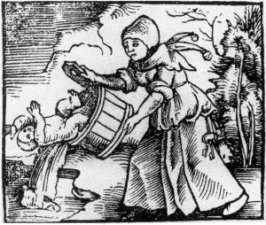 Nevyléváme s vaničkou i dítě?
Efekt ecASA v prevenci KV příhod u seniorů s kumulací rizik. faktorů (Japanese Primary Prevention Project)
5
ecASA (100 mg, enterosolv.)
placebo
4
3
počet nemocných 
s prvou KV příhodou (%)
2
1
HR 0.94 (95% CI: 0.77–1.15)
p = 0.544
0
0
1
2
3
4
5
6
čas do příhody (roky)
Ikeda Y, et al. Low‑dose aspirin for primary prevention of cardiovascular events in Japanese patients 60 years or older with atherosclerotic risk factors: a randomized clinical trial. JAMA 2014; 312: 2510–2520.
Efekt ecASA v prevenci KV příhod u diabetiků (Japanese Primary Prevention of Atherosclerosis with Aspirin for Diabetes)
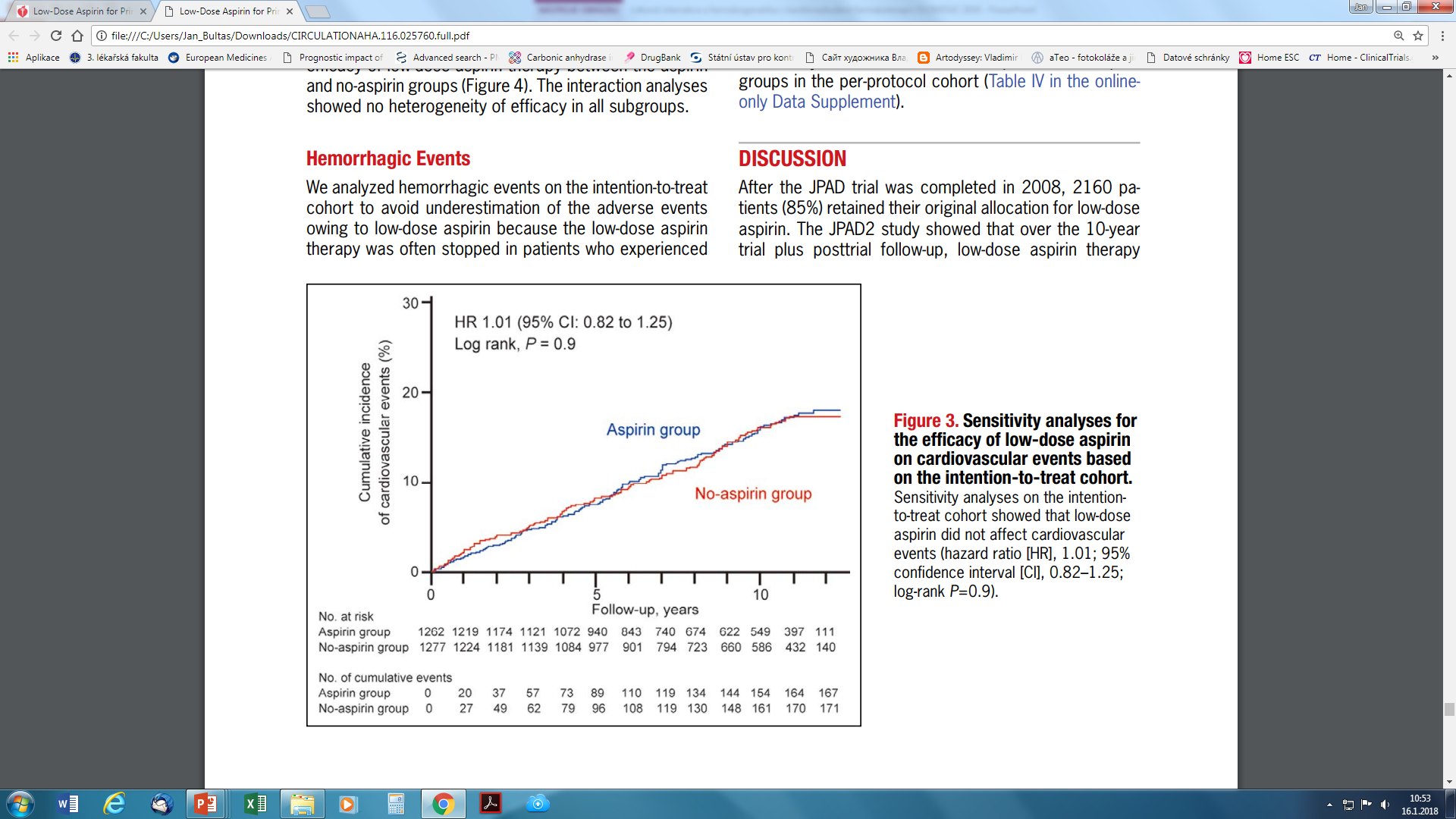 intervence převážně ecASA proti placebu
>10 let, >2,5 tis. diabetiků 2. typu
Circulation. 2017;135:659–670. DOI: 10.1161/CIRCULATIONAHA.116.025760
Efekt ecASA v prevenci KV příhod u pacientů s obliterující aterosklerózou (Aspirin for Asymptomatic Atherosclerosis Trialists)
14
12
10
ecASA (100 mg)
placebo
počet nemocných s prvou 
velkou KV příhodou – IM či iktus (%)
8
6
4
HR 1,03 (95% CI 0,84-1,27)
2
0
čas (roky)
0
2
4
6
8
10
Fowkes FG et al. Aspirin for prevention of cardiovascular events in a general population screened for a low ankle brachial index J Am Med Assoc 2010; 303: 841–848.
[Speaker Notes: studie AAA]
Efekt ecASA v prim. prevenci KV příhod u seniorů (ASPREE trial - ecASA u seniorů v PP, trvání 10 let )
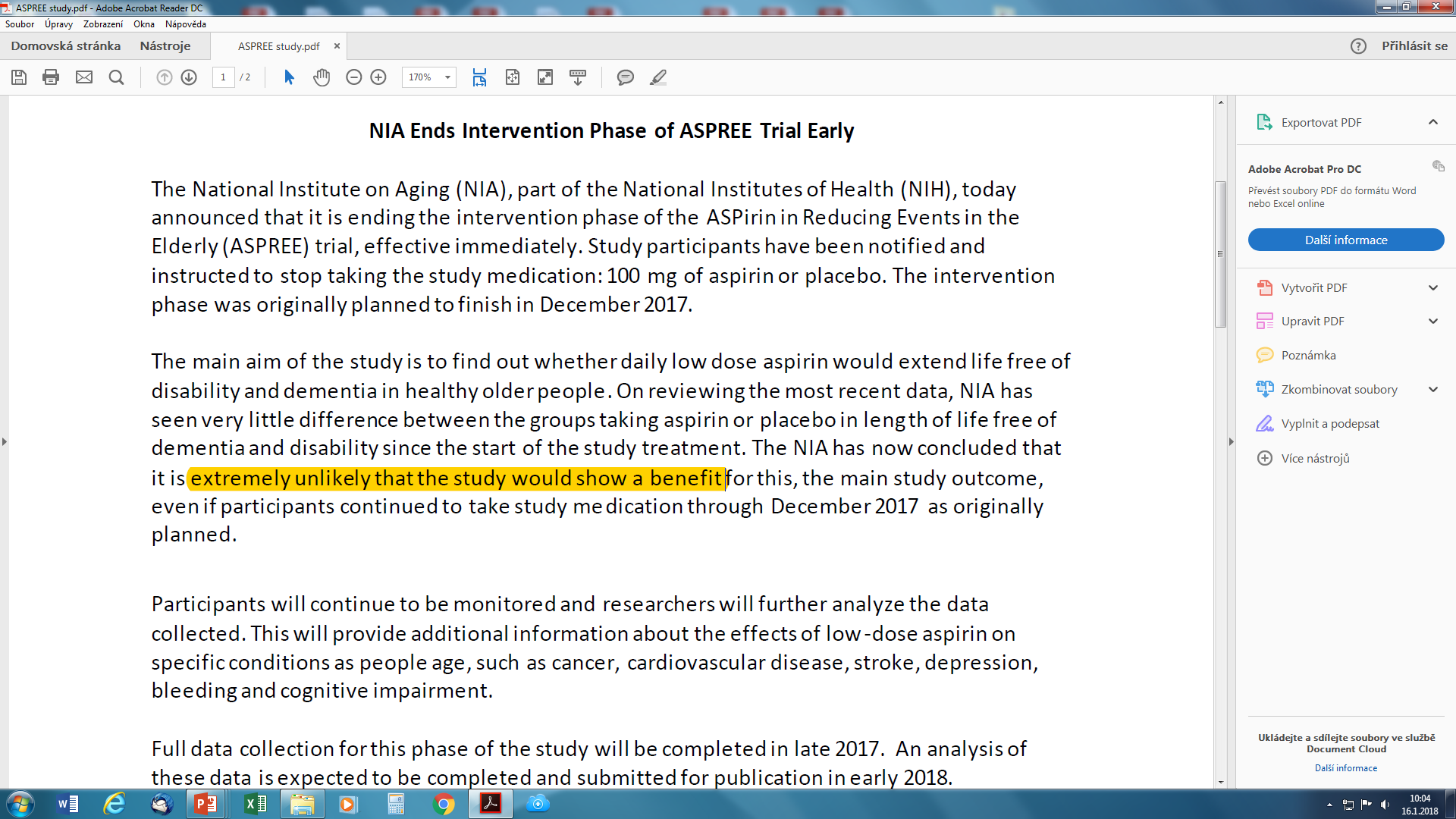 Studie ISIS2 u nemocných s akutním infarktem myokardu
doložen byl příznivý efekt ecASA na snížení vaskulární mortality 
nicméně léková forma byla porušena, dle protokolu měli  nemocní pokyn tablety „rozkousat či rozdrtit“ 
tuto krátkodobou studii
   nelze považovat za                                           
   studii provedenou                                              
   s enterosolv. tabletami
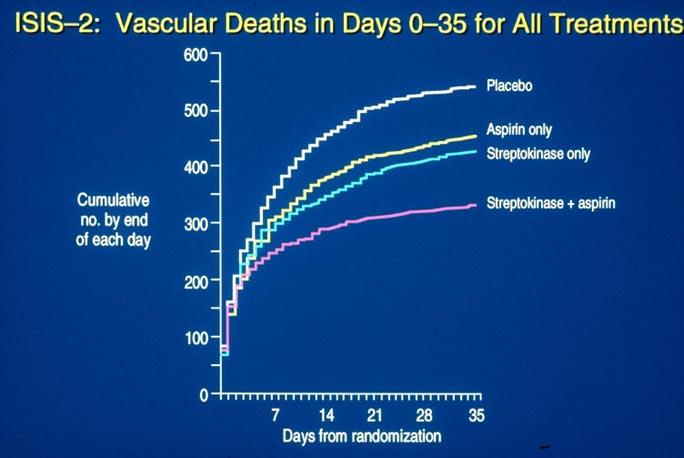 ISIS-2 Collaborative Croup Lancet. 1988 Aug 13;332: 349-60.
Současné podání ASA s IPP významně zvýšilo výskyt KV příhod (Charlot M, BMJ 2011)
Inhibitory ADP rec. P2Y12
reversibilní 
- deriv. adenosinu
ireversibilní 
- deriv. thienopyridinu
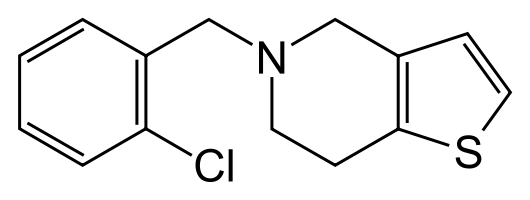 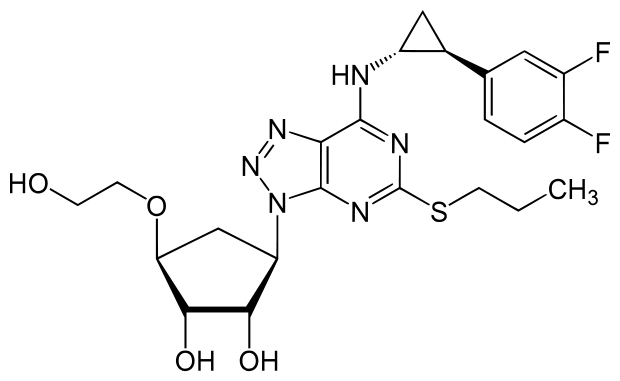 tikagrelor
tiklopidin


klopidogrel



prasugrel
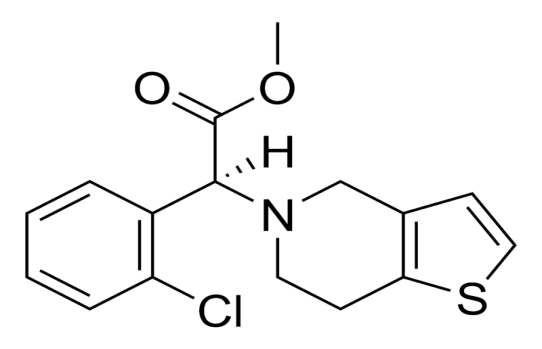 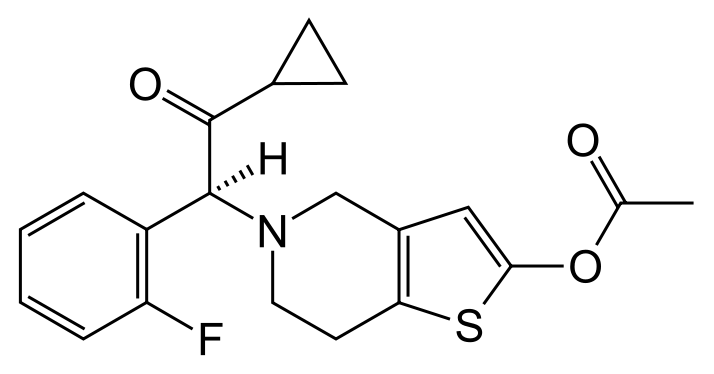 Absorpce a bioaktivace inhibitorů ADP rec. P2Y12
tikagrelor
prasugrel
P-gp
CYP2C19,…
klopidogrel
CES-1
Klopidogrel
variabilní absorpce – P-gp
 variabilní bioaktivace – CYP2C19

        variabilní efekt
Absorpce a bioaktivace klopidogrelu
klopidogrel ve střevě (100%)
polymorf.  či
inhibice P-gp
epitelie
enterocytu
polymorf.  či
inhibice CES-1
klopidogrel v plasmě (≈ 30-60%)
hydrolýza
polymorf.  či
inhib.CYP2C19
o
inaktivní 
karboxylové
 metabolity 
(≈ 80%-95%)
jaterní
mikrosomy
2-oxo-klopidogrel ( ≈ 5-20%)
HDL 
v plazmě
farmakol. aktivní
thiolový metabolit
2-oxo-klopidogrelu
inhibice ADP rec. P2Y12
hyperaktivita P-gp
inaktivita CYP2C19
inaktivita P-gp
norm. aktivita CYP2C19
norm. aktivita P-gp
hyperaktivita CYP2C19
hyperaktivita P-gp
norm. aktivita CYP2C19
norm. aktivita P-gp
norm. aktivita CYP2C19
inaktivita P-gp
hyperaktivita CYP2C19
Absorpce a bioaktivace klopidogrelu
klopidogrel ve střevě (100%)
polymorf.  či
inhibice P-gp
epitelie
enterocytu
polymorf.  či
inhibice CES-1
klopidogrel v plasmě (≈ 30-60%)
hydrolýza
polymorf.  či
inhib.CYP2C19
o
inaktivní 
karboxylové
 metabolity 
(≈ 80%-95%)
jaterní
mikrosomy
2-oxo-klopidogrel ( ≈ 5-20%)
významná inhibice CYP2C19 zejm. IPP a řadou psychofarmak (fluoxetin,…)
HDL 
v plazmě
farmakol. aktivní
thiolový metabolit
2-oxo-klopidogrelu
inhibice ADP rec. P2Y12
Variabilita efektu zajistí optim. terapeutický účinek pouze u 70-80% nemocných
20
optimální efekt
riziko 
trombózy
riziko krvácení
15
počet nemocných v %
10
čtvrtina nemocných
  s nižší odpovědí
5
0
ADP-indukovaná agregace
podle Angiolillo DJ et al. Am J Cardiol. 2006;97:38-43.
Lipofilní -blokátory
metoprolol, karvedilol, nebivolol,… metabolizovány izoenzymem CYP2D6

CYP2D6 výrazně polymorfní (63 variant):
   - pomalí (PM) 
   - střední (IM) 
   - rychlí (EM)  
   - velmi rychlí (UM)
Vliv polymorfizmu CYP2C9 na expozici (AUC) metoprololu
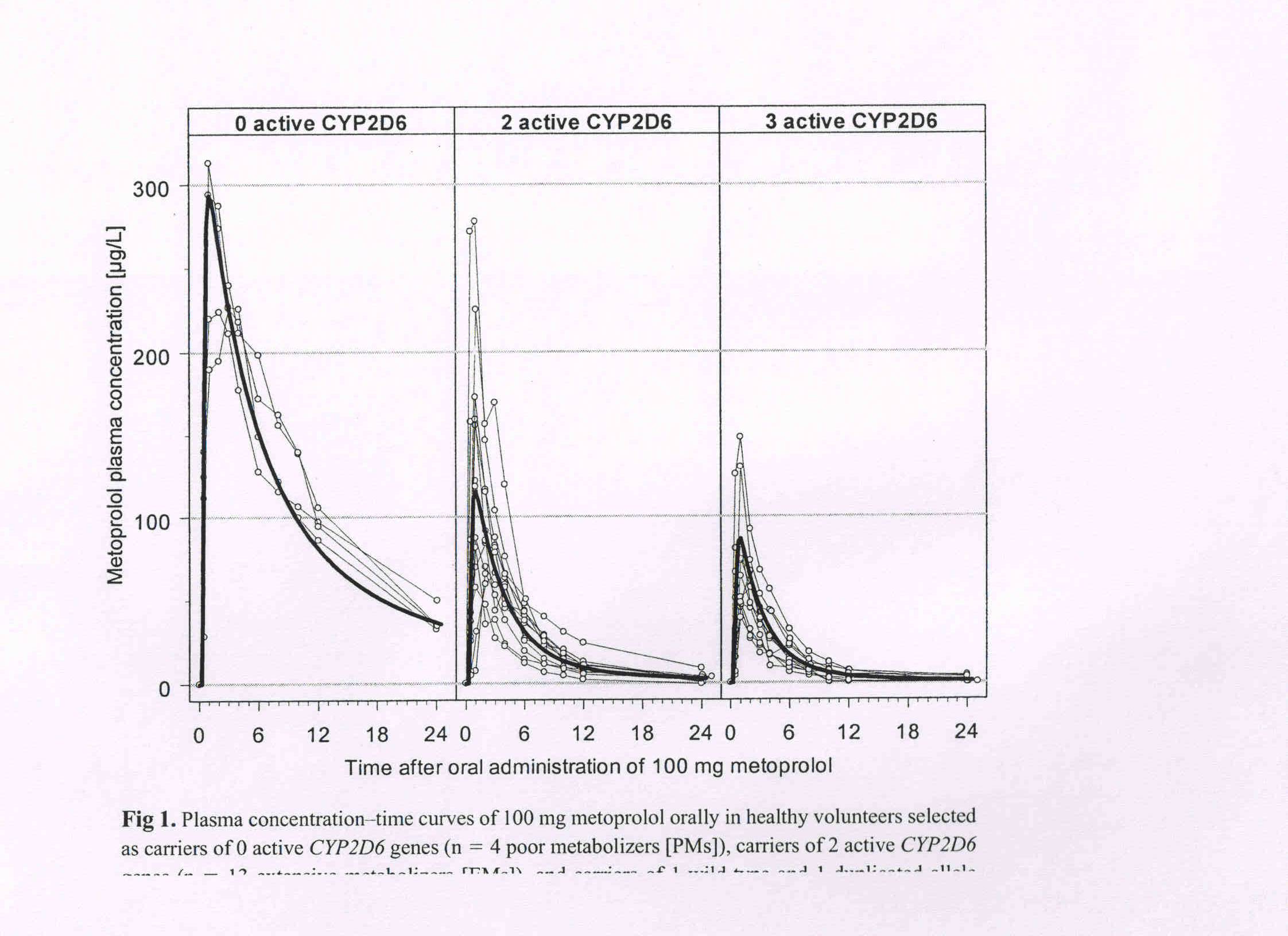 t1/2 >10 hod
t1/2 3-5 hod
t1/2 1-2 hod
pomalí
rychlí
velmi 
rychlí
> 10 násobné interindividuální rozdíly v expozici
Seeringer A, Eur J Clin Pharmacol. 2008
Interakce lipofilních   -blokátorů s inhib. CYP2D6(metoprolol, karvedilol, nebivolol)
častá kombinace s amiodaronem   
     zvyšuje expozici 3-5x

častá kombinace s antidepresivy 
    typu SSRI (fluoxetin, paroxetin, 
     bupropion,…) zvyšuje expozici 4-6x
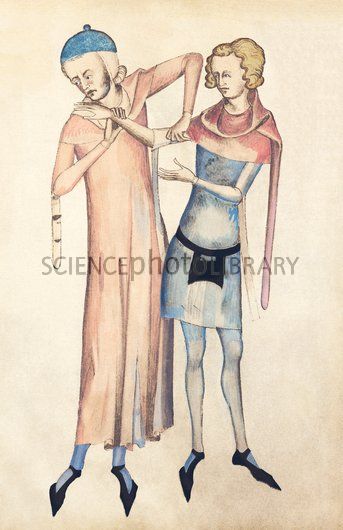 řešení je naštěstí jednoduché…
Variabilita vhodného dávkování propafenonu v závislosti na aktivitě CYP2D6
pomalý 
metab.
střední 
metab.
rychlý 
metab.
velmi rychlý 
metab.
aktivita izoenzymu CYP2D6
relativní frekvence v populaci
100 mg                                  500 mg                                   1500 mg
           vhodná dávka pro jednotlivé typy metabolizátorů
dávkovací rozmezí dle populačních studií
Zanger UM, Pharmacogenetics 2001
Jak získat informace?
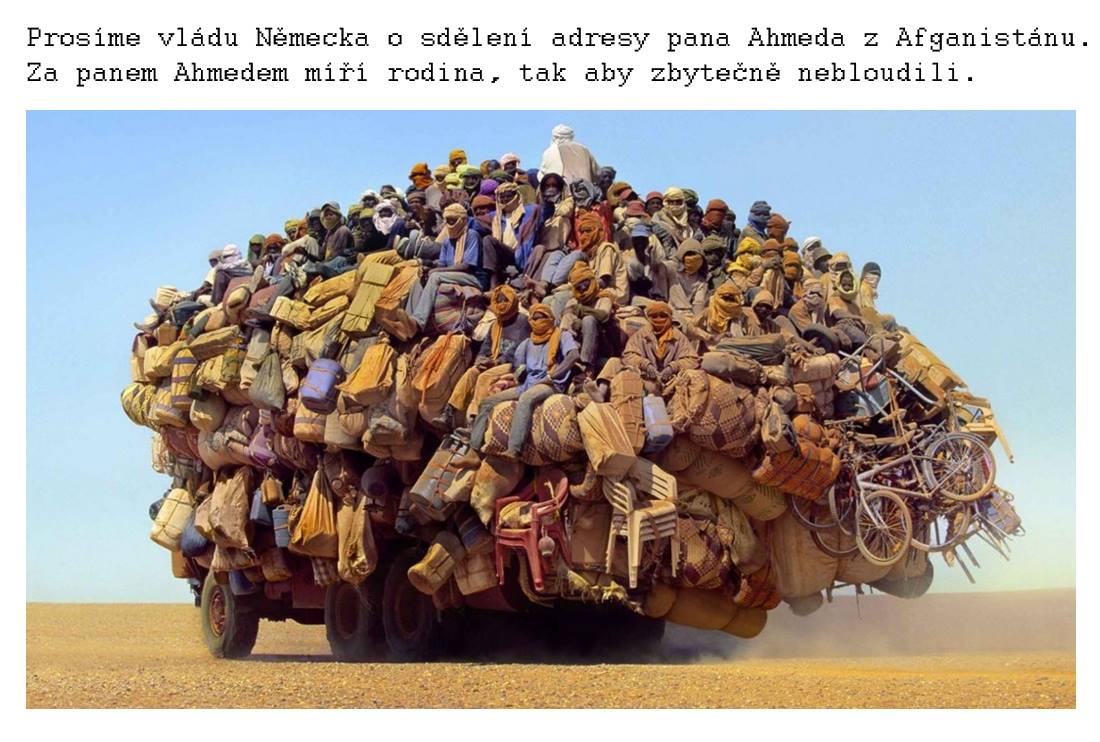 Jen u warfarinu popsáno 693 LI
Aktualizované informace o LI: 
https://www.drugbank.ca/
http://medicine.iupui.edu/clinpharm/ddis/
BREVÍŘ kardiologie/angiologie – tabulka substrátů, induktorů a inhibitorů metabolických a transportních systémů
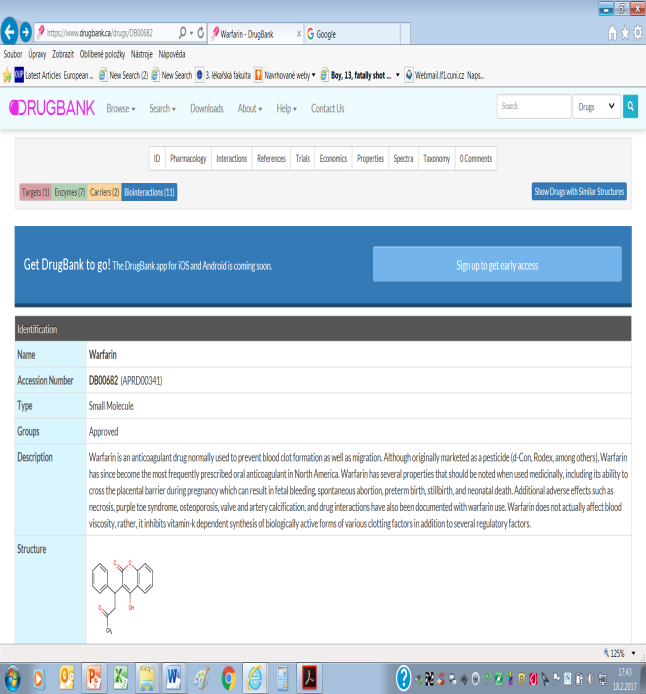 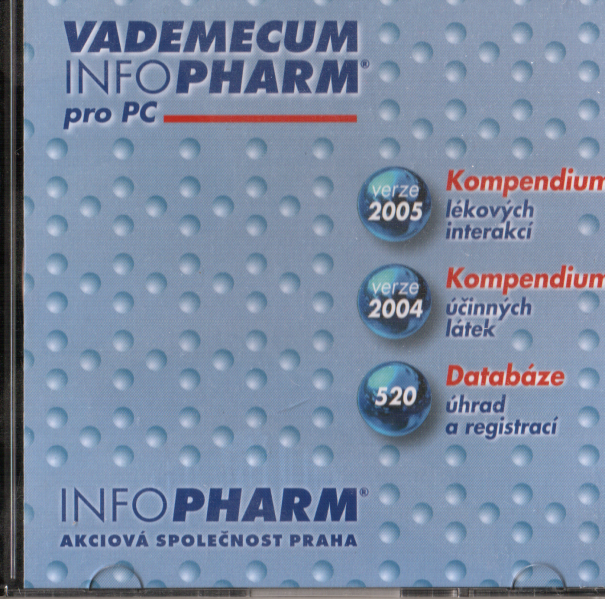 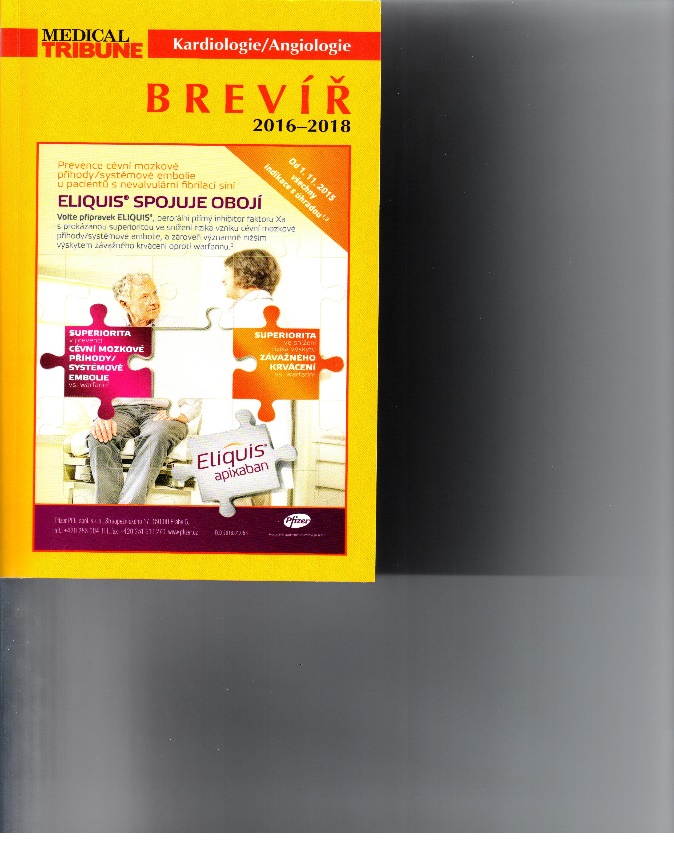 Děkuji za pozornosta přejme si lepšího presidenta
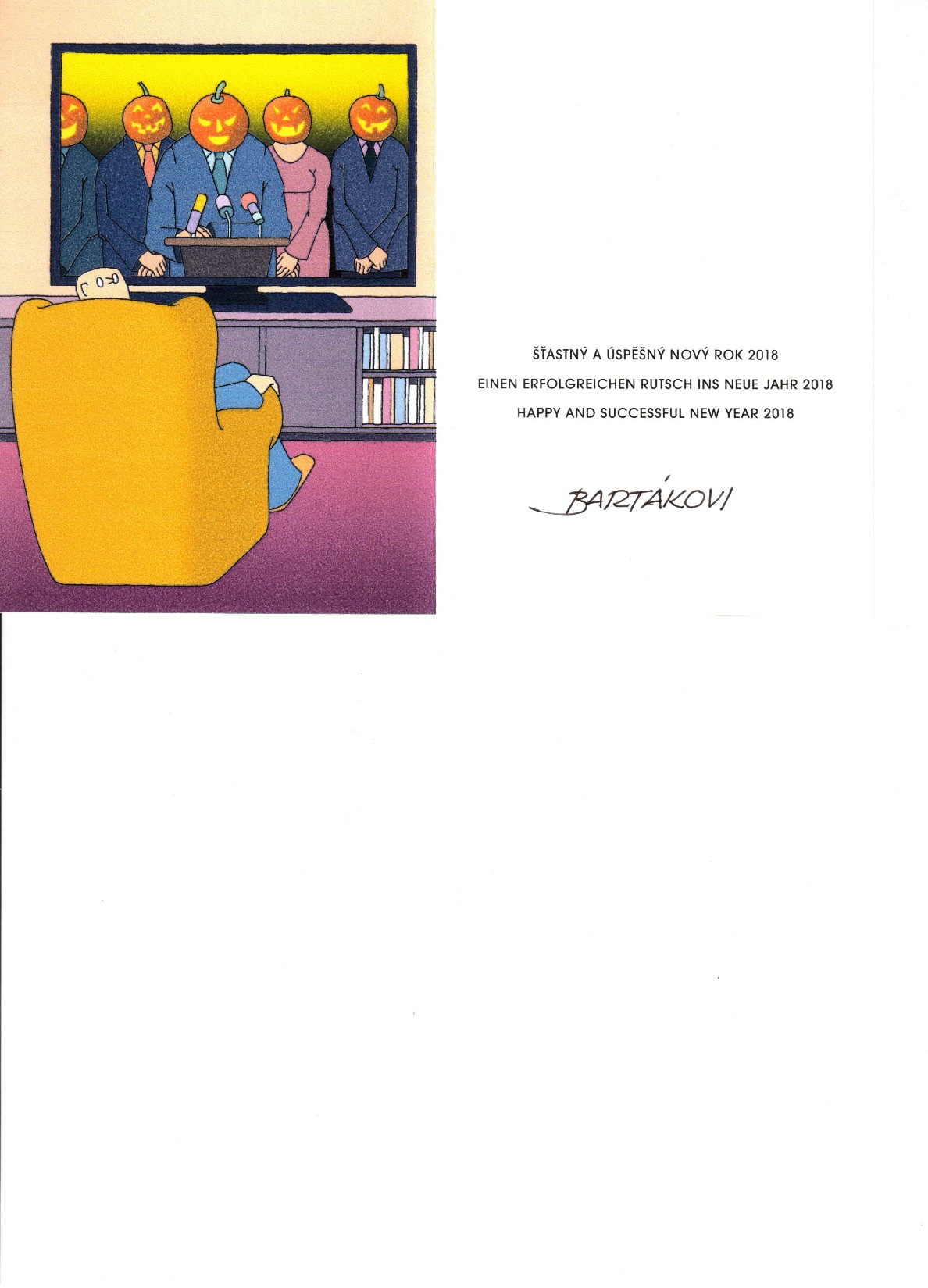 Děkuji za pozornost
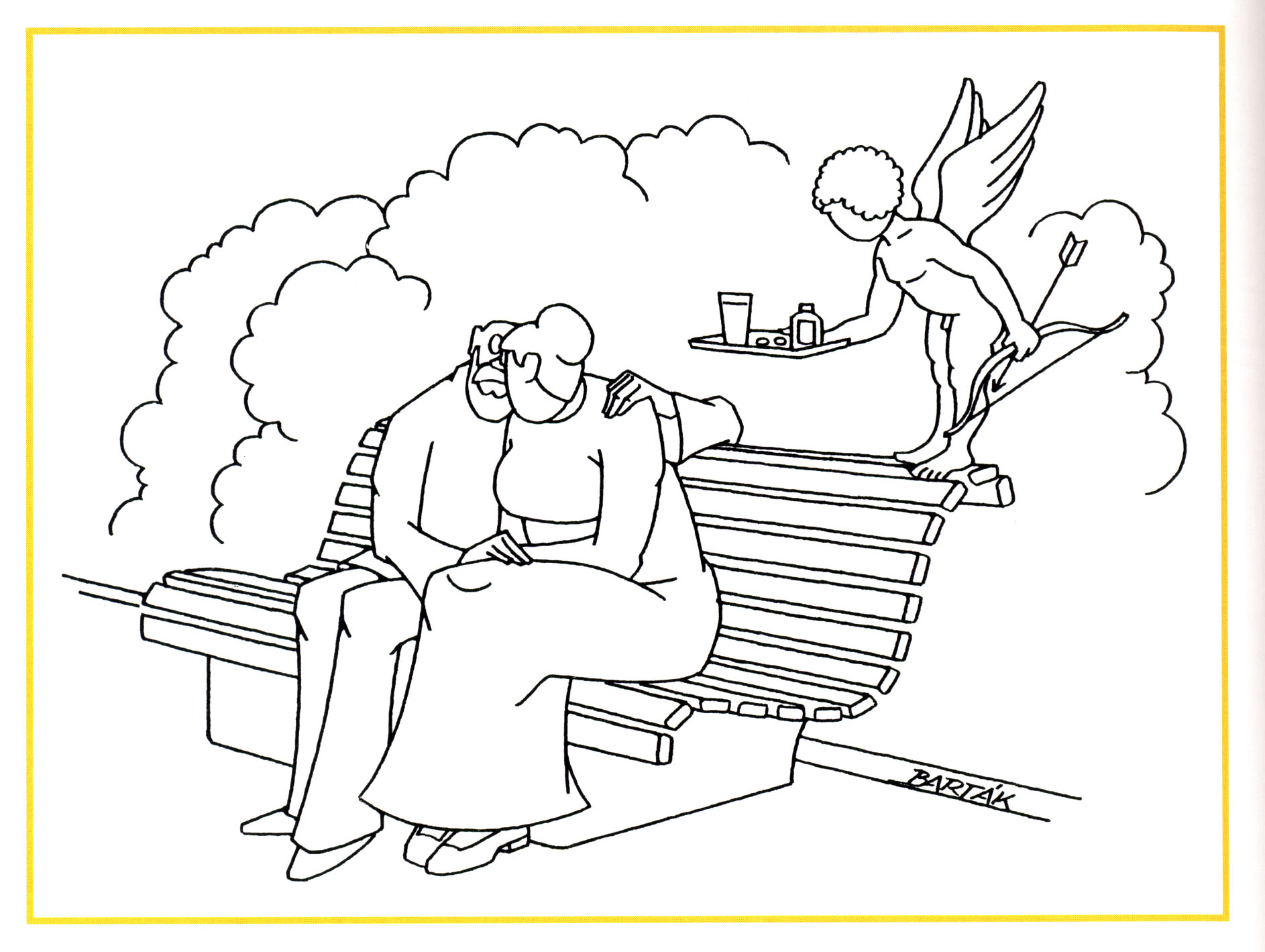 Jak dosáhnout vyrovnaný příjem vitaminu K?
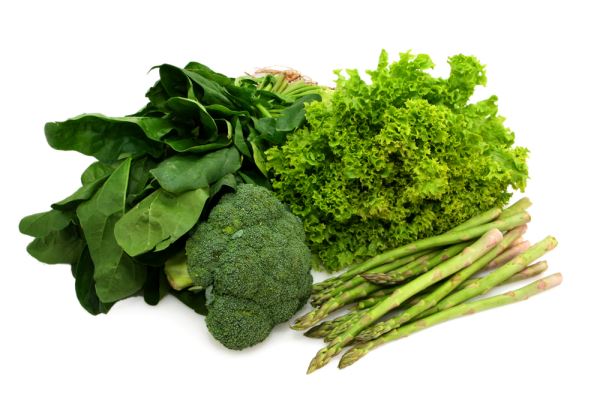 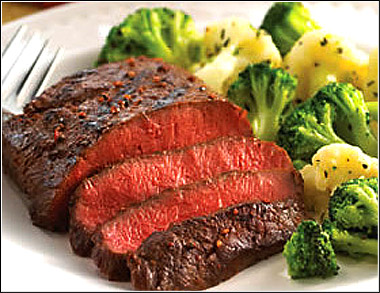 „…ne sit medica gravior ipso morbo“ „…aby léčba nebyla nebezpečnější nežli nemoc“
J.E.Purkyně, 1858